3
2
1
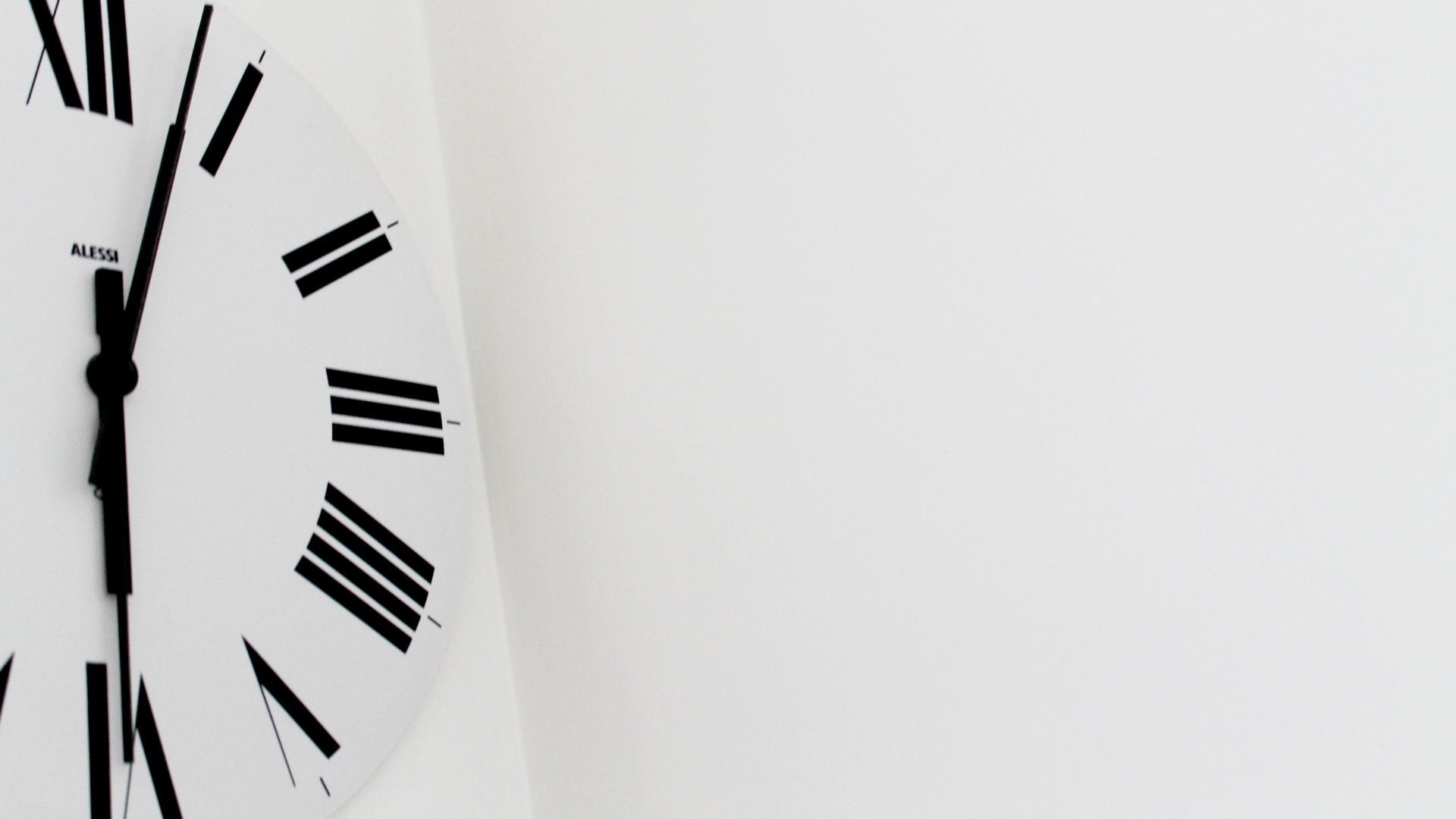